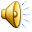 আসসালামু আলাইকুম মাল্টিমিডিয়া ক্লাসে সবাইকে স্বাগতম
শিক্ষক পরিচিতি
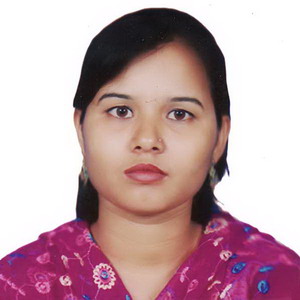 আয়শা পারভীন
সহকারি শিক্ষক
আজমপুর সরকারি প্রাথমিক বিদ্যালয় ।
সেনানিবাস – ঢাকা ।
পাঠ পরিচিতি
শ্রেণিঃতৃতীয়
বিষয় : গণিত    
অধ্যায় : আট (ভগ্নাংশের যোগ )
সময়  :৪৫ মিনিট
তারিখ   : ২৪/১০/২০১৯
ছবিগুলো দেখি
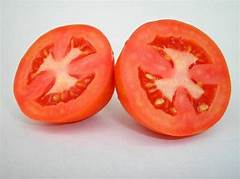 ভগ্নাংশ=ভাঙ্গা অংশ
আজকের পাঠের বিষয়
ভগ্নাংশের যোগ
শিখনফল
এ পাঠ শেষে শিক্ষার্থীরা-
 
২০.১  এক অঙ্কের সমহর বিশিষ্ট দুইটি ভগ্নাংশের যোগ করতে পারবে ।
বাস্তব পর্যায়
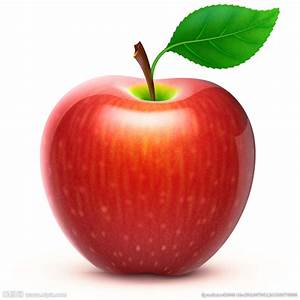 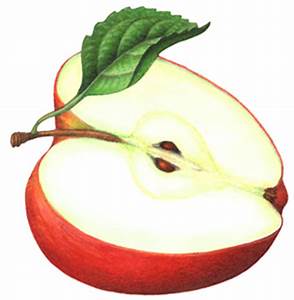 ও
একত্রে
১      +    ১    =  ১
২           ২
যখন আমরা সমহর বিশিষ্ট ভগ্নাংশের যোগ করব  যোগফলের হর হলো তাদের সাধারণ হর এবং লব হবে ভগ্নাংশের লবের যোগফল ।
অর্ধবাস্তব পর্যায়
+                   =
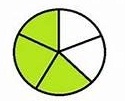 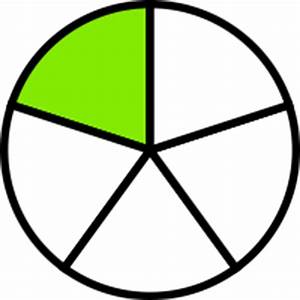 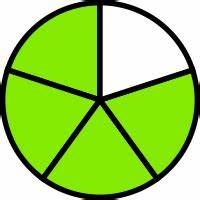 বস্তু নিরপেক্ষ পর্যায়
এ পর্যায়ে বোর্ড ব্যবহার করবো ।
একক কাজ
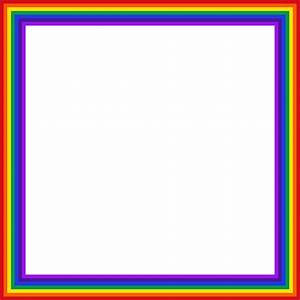 =?
+
দলীয় কাজ
বিন্দু দলঃ নিচের ভগ্নাংশগুলো খাতায় তুলে  চিত্রের ( ছবির) মাধ্যমে যোগ কর  ।      


১। ২    ১   ২। ৩     ২    ৩।   ৪        ৩      ৪।   ৫      ২       
      +          +         +            +
   ৪     ৪     ৫   ৫     ৯    ৯     ৮     ৮
রেখা দল
নিচের চিত্র (ছবি) গুলোর কত অংশ রং করা আছে তা সংখ্যার মাধ্যমে খাতায় লিখে যোগ কর ।

১।                    ২।
          +                   +  


৩।      +           ৪।।          
                               +
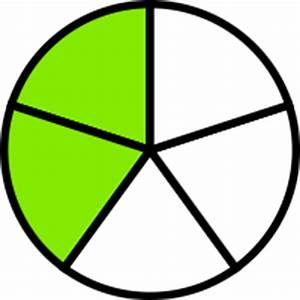 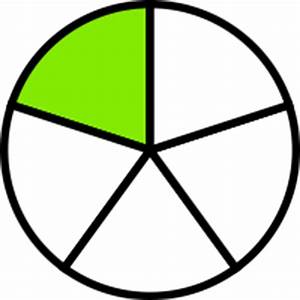 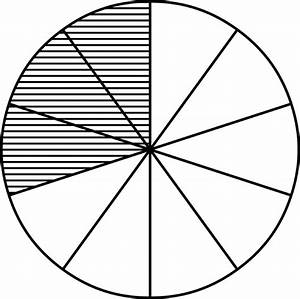 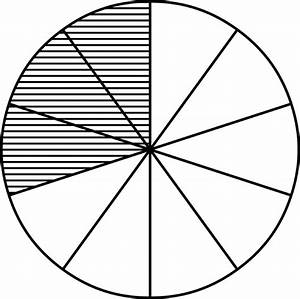 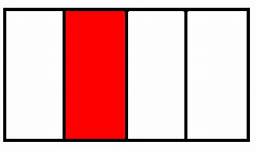 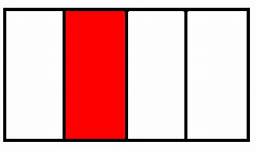 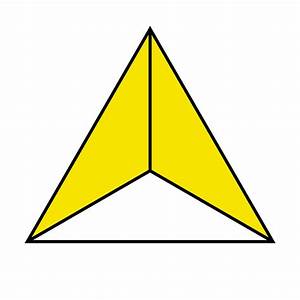 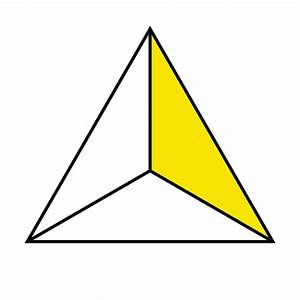 বৃত্ত দল
নিচের ভগ্নাংশগুলো খাতায় তুলে মিলকরণ করো ।
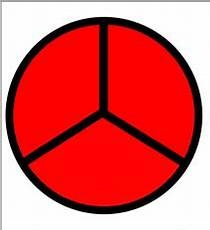 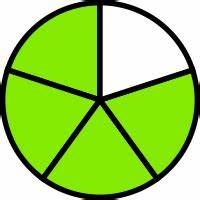 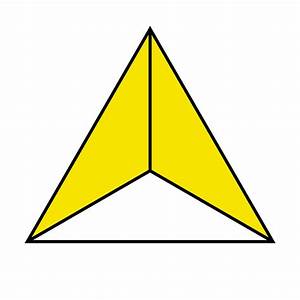 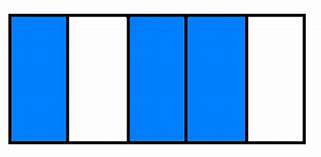 মূল্যায়ন
১। খাতা দেখে ।
২।মৌখিক ভাবে ।
৩। বোর্ড এ এনে ।
বাড়ির কাজ
বই এর ৯০ পৃষ্ঠার ১-৬ নম্বর পর্যন্ত অংকগুলো খাতায় করে নিয়ে আসবে ।
ধন্যবাদ সবাইকে
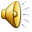